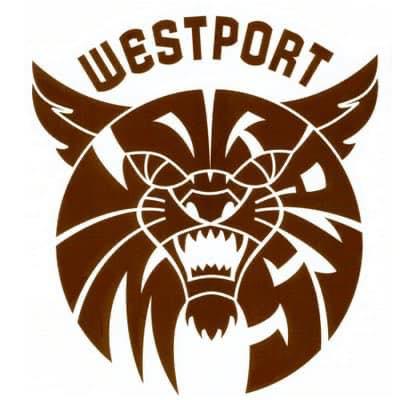 Parents, Students and Schools as Partners
Rights and Responsibilities in Special Education

Westport Community Schools
2022-2023
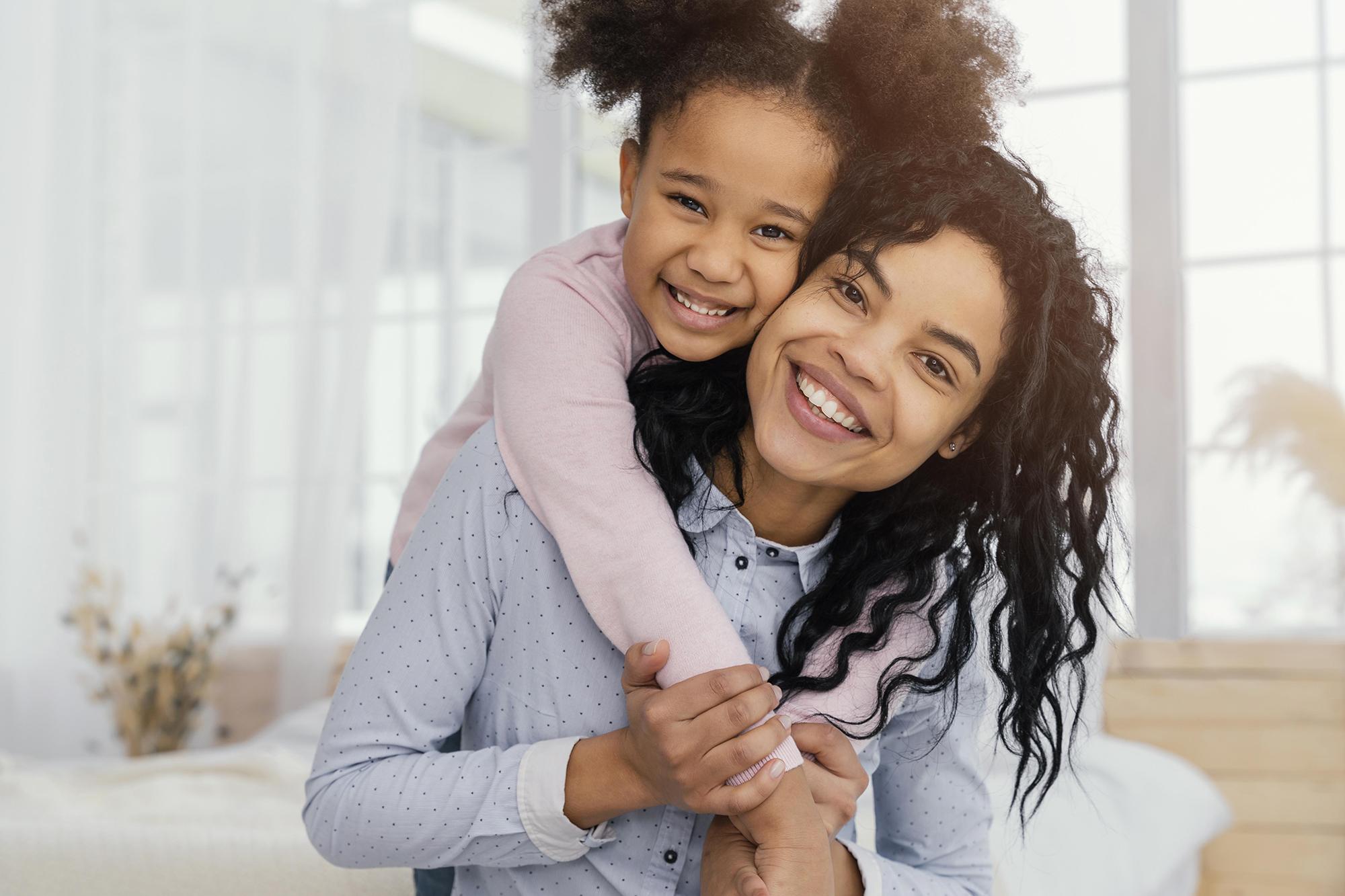 Welcome!
Nancy Tavares, Special Education Coordinator (Pre-K-4)  

Wendy Miranda Special Education Coordinator (5-12)
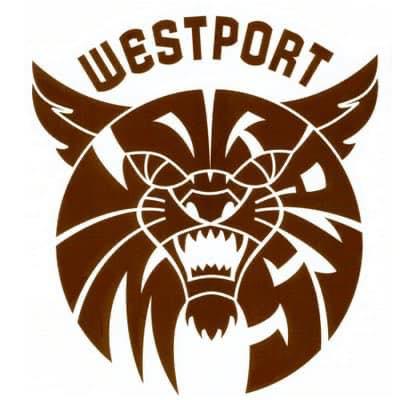 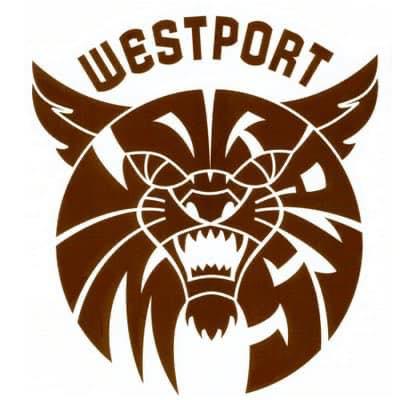 Goal of Presentation
The goal of this presentation is to provide information so that:
Parents will understand their rights regarding special education
Collaboration between family and school personnel will be increased and all can partner in special education matters as knowledgeable partners
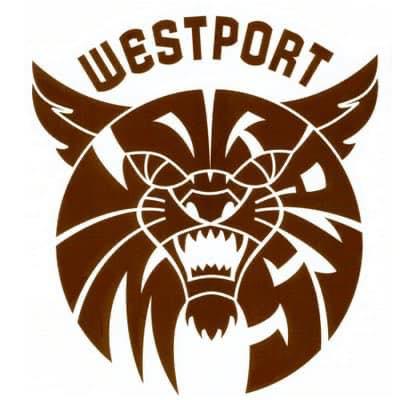 Topics of Discussion
01
02
03
Special Education Law
Special Education Eligibility Process
Parents Rights Associated with IEP
What are they and where can you access them
Outline procedures when there is parent dissatisfaction with outcome of eligibility meeting.
When is a student eligible, how to refer a student for evaluation and required timelines
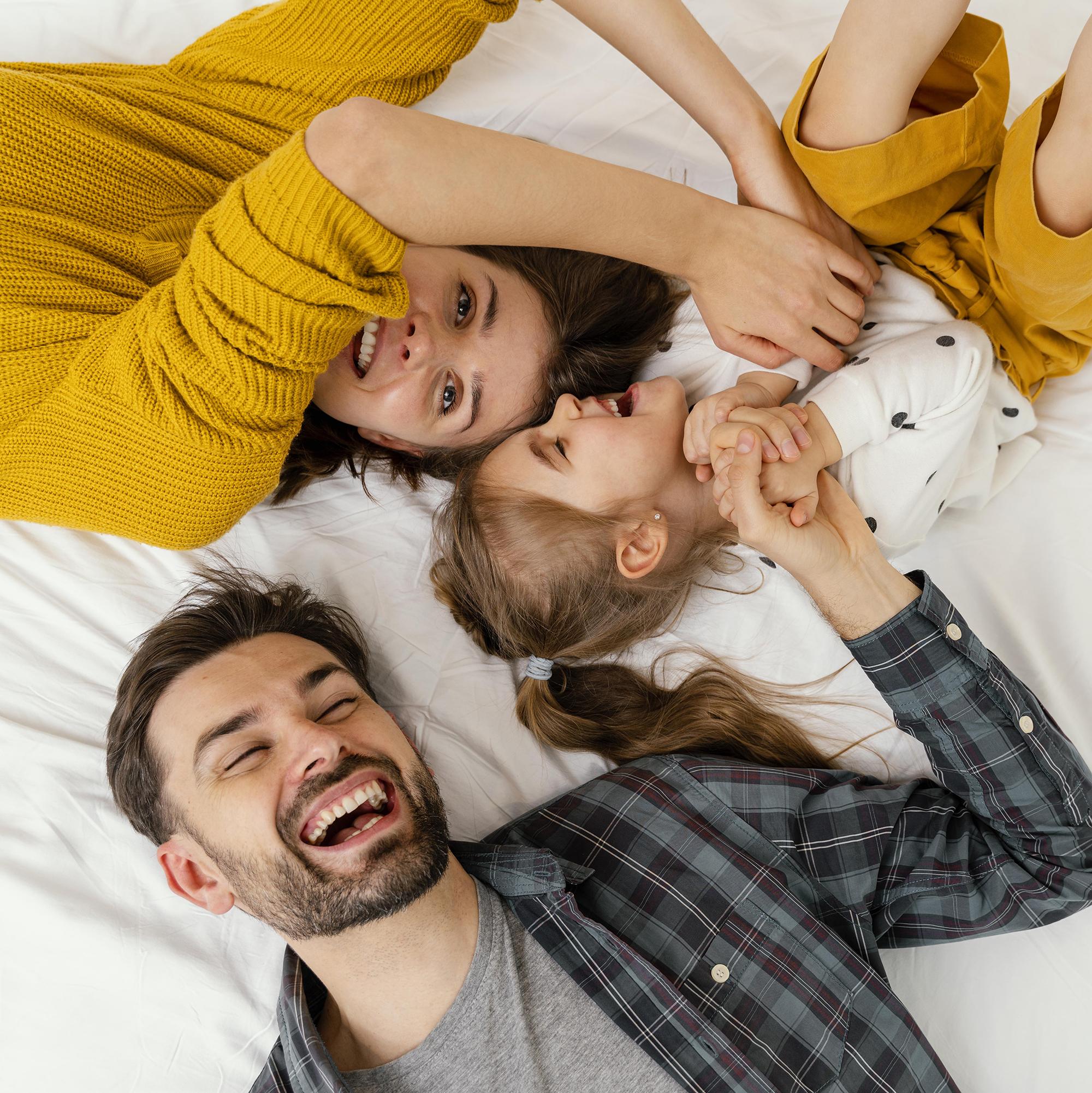 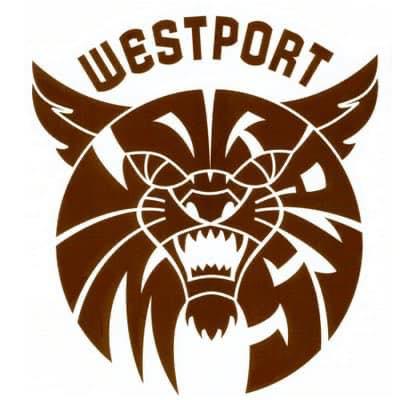 SPECIAL EDUCATION LAWS
The Individuals with DIsabilities Education Act—also known as IDEA. 
Chapter 766–Massachusetts’ Special Education Law. In Massachusetts, General Laws at Chapter 71B. In Regulations at 603 CMR (Code of Massachusetts Regulations) Section 28.00
https://www.doe.mass.edu/lawsregs/603cmr28.html
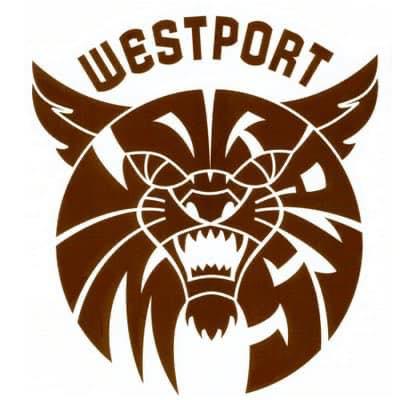 When is a Student Eligible for Special Education?
01
02
03
The student has one or more disabilities
The student is not making effective progress in school as a result of the disability (ies).
The student requires specialized instruction and/or related services in order to make progress.
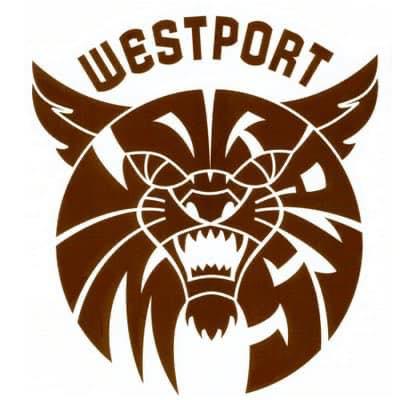 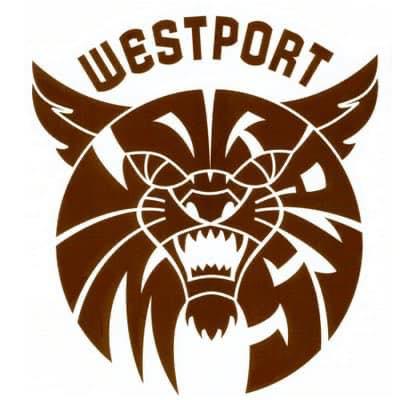 Referring a Student for Evaluation to Determine Eligibility
RTI Process
Parent Referral
Pre-referral process that provides intervention and monitoring
Parent has a concern with development and/or learning
A referral can be made at any time
A district may not refuse a referral in order to try other supportive measures
The referral must be made in writing, outlining concerns of suspected area of disability
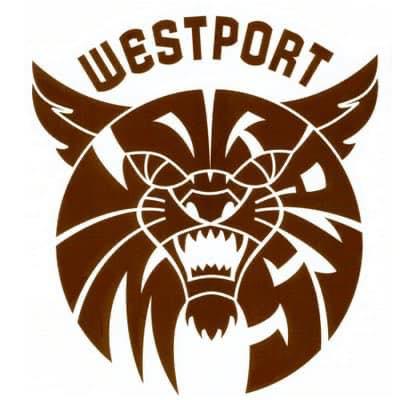 Disability Categories
Special Education is…
Specially designed instruction to meet the unique needs of an eligible student and/or related services necessary to make progress in the general education curriculum.
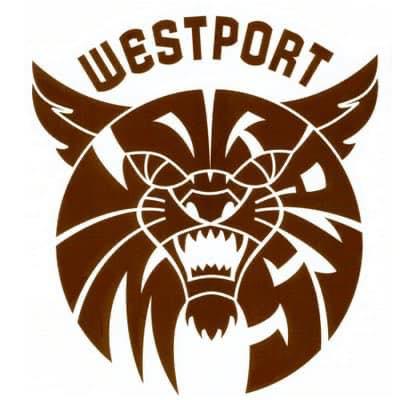 Special Education Evaluation Timeline
If  student is found eligible, development of the IEP and determination of placement is made at the Team meeting. The proposed IEP or Meeting Summary (including  proposed services and placement) are given to the parent
Once the district receives signed consent, it has 30 School Working Days (SWD) to evaluate
Consent to Evaluate
Team Meeting
Eligible Determination
IEP Receipt
The Team meets to determine eligibility no later than 15 SWDs after testing is due for a total of 45 SWDs to complete the process.
Once the district receives a signed IEP, services will take effect
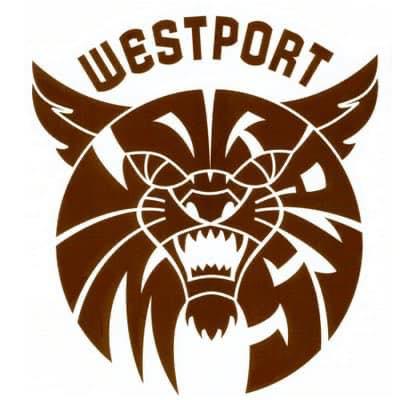 Basics of Special Education Law: The Six Principles
Principle 1
 Parent and Student        Participation
Principle 2
   Free and Appropriate Education (FAPE)
Principle 3
Appropriate Evaluation
Principle 4 
Individualized Education Plan
Principle 6
Procedural Safeguards
Principle 5
Least Restrictive Environment (LRE)
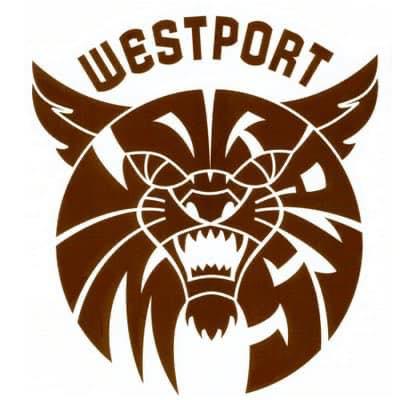 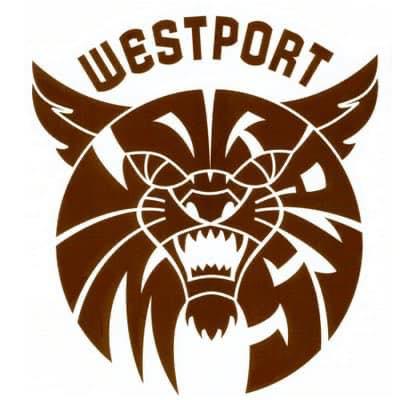 Parent and Student Participation
Students are the focus of special education and, as they grow older, students are expected to participate in planning for their own future as much as possible
Parents have the right to participate in all special education planning and decision-making activities
It is the obligation of the school district to make strong efforts, in multiple ways, to ensure parental and student participation
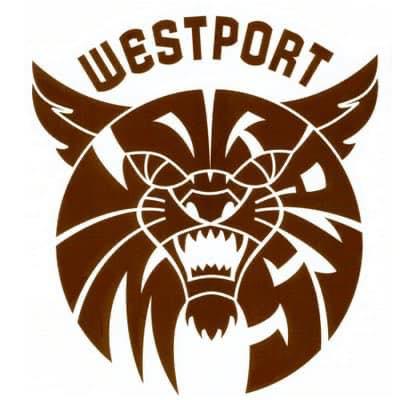 Specific Participation Rights

School districts must make multiple efforts to facilitate parental attendance at Team meetings. If parents cannot attend, schools must seek parent input through other means.
Students at age 14, or younger if appropriate, are entitled to participate in all Team meetings. A Transitional planning form is used to gather information.
Students ar age 18 are adults under Massachusetts law and assume all the rights formerly held by their parents for participation and decision making. The Age of Majority form is used to gather information for this age group.
Areas of Education Where Parent and Student Participation is Guaranteed

Referral
Evaluation
Eligibility Determination
IEP Development
MCAS Participation
Placement Decisions
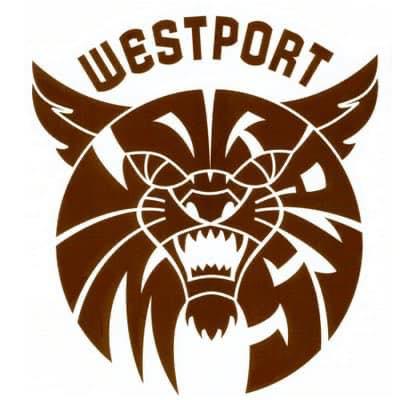 Principle 2- FAPE
Free and Appropriate Public Education
Free= at no cost to the the parent
Appropriate= Services sufficient to enable the student to appropriately progress in education and advance toward achieving the IEP goals
Public= Provided by th public School district or under the direction of the public school district
Education= Preschool, Elementary and Secondary education, including extra-curricular and non-academic school activities
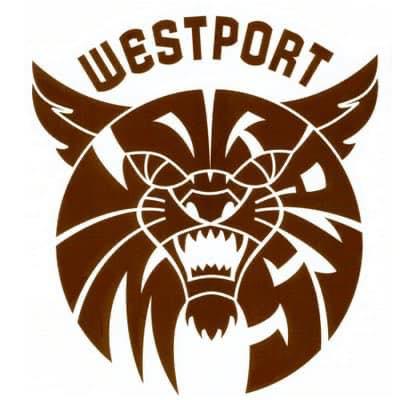 Principle 2 - FAPE (continued)
What is the General Curriculum?
The same curriculum as
students without disabilities receive

Including all Massachusetts
Curriculum Frameworks - in particular, English Language Arts, Math, Science & Technology, and History and Social Science
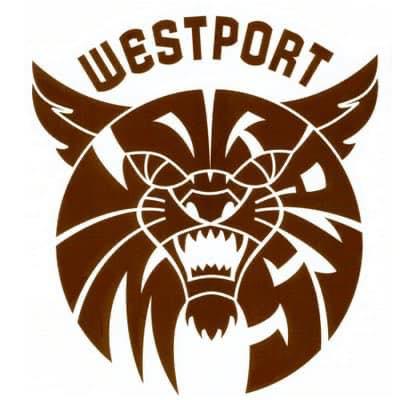 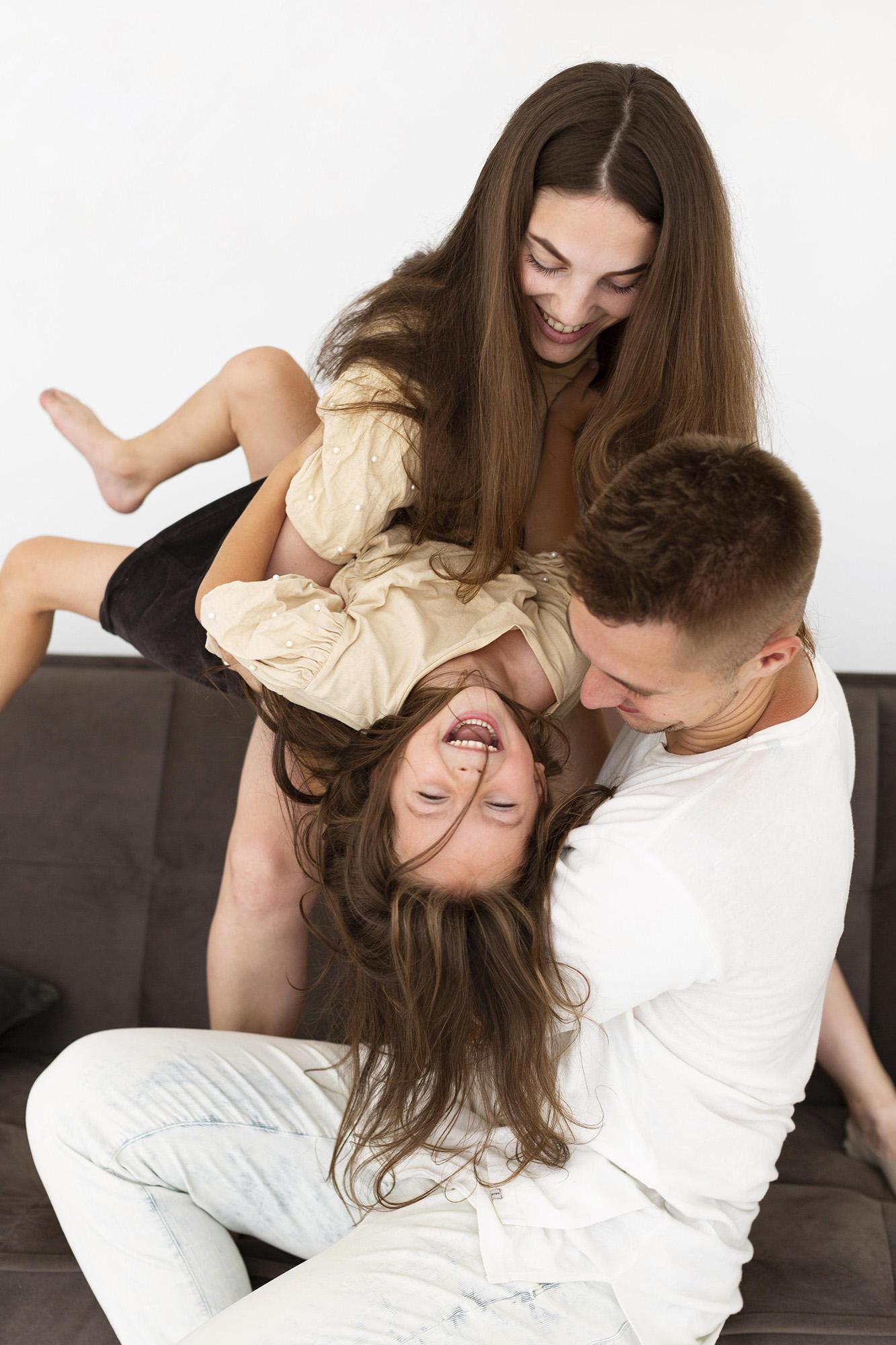 Principle 3 
Appropriate Evaluation
Initial evaluation
3 year re-evaluation
Individualized assessments in area of suspected disability
Non-discriminatory assessments
Includes a variety of tools and strategies, including information provided by the parent
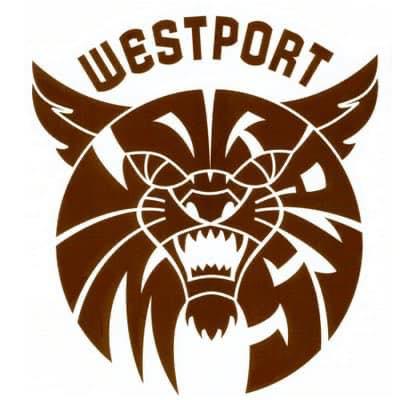 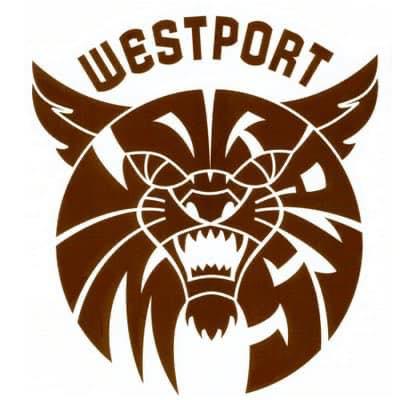 Specific Evaluation Rights

Right to discuss both the proposed evaluations and 
evaluators prior to the evaluation

Right to an evaluation in the student's native language or 
mode of communication

If appropriate, right to an evaluation of need for Braille instruction

Right of parents to consent or refuse evaluation

Right to independent educational evaluation when parents disagree with the results of the evaluation done by the school district

Right to appeal a finding of "No Eligibility”
Independent Educational Evaluation (IEE)
Anytime you are dissatisfied with the district's evaluation
Parents' option to participate in a sliding fee scale to share the cost of the IEE with the district.
School district is obligated to consider information from IEE.
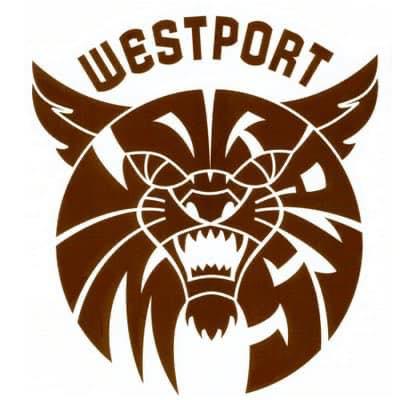 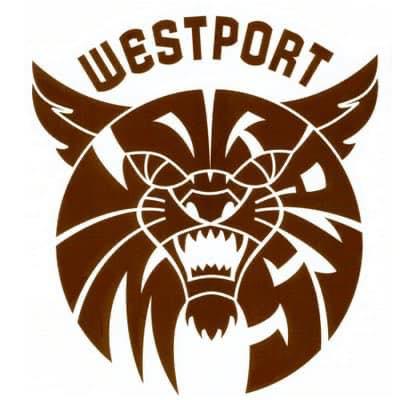 Principle 4
    Individualized Education Program (IEP)
Written information on the parent's concerns and the student's skills.
A written explanation of how the disability affects the student's ability to learn and to demonstrate his or her learning.
A  listing of the services to be provided to the student.
An identification of specific, measurable goals which can be reached in a year's time.
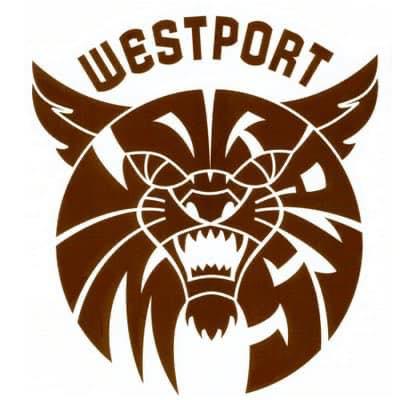 Purpose of the IEP
What will be done to assist the student to make effective progress in the general curriculum and in the life of the school
To outline how the student will participate in  MCAS testing
The goals the student is expected to reach by the end of the IEP period
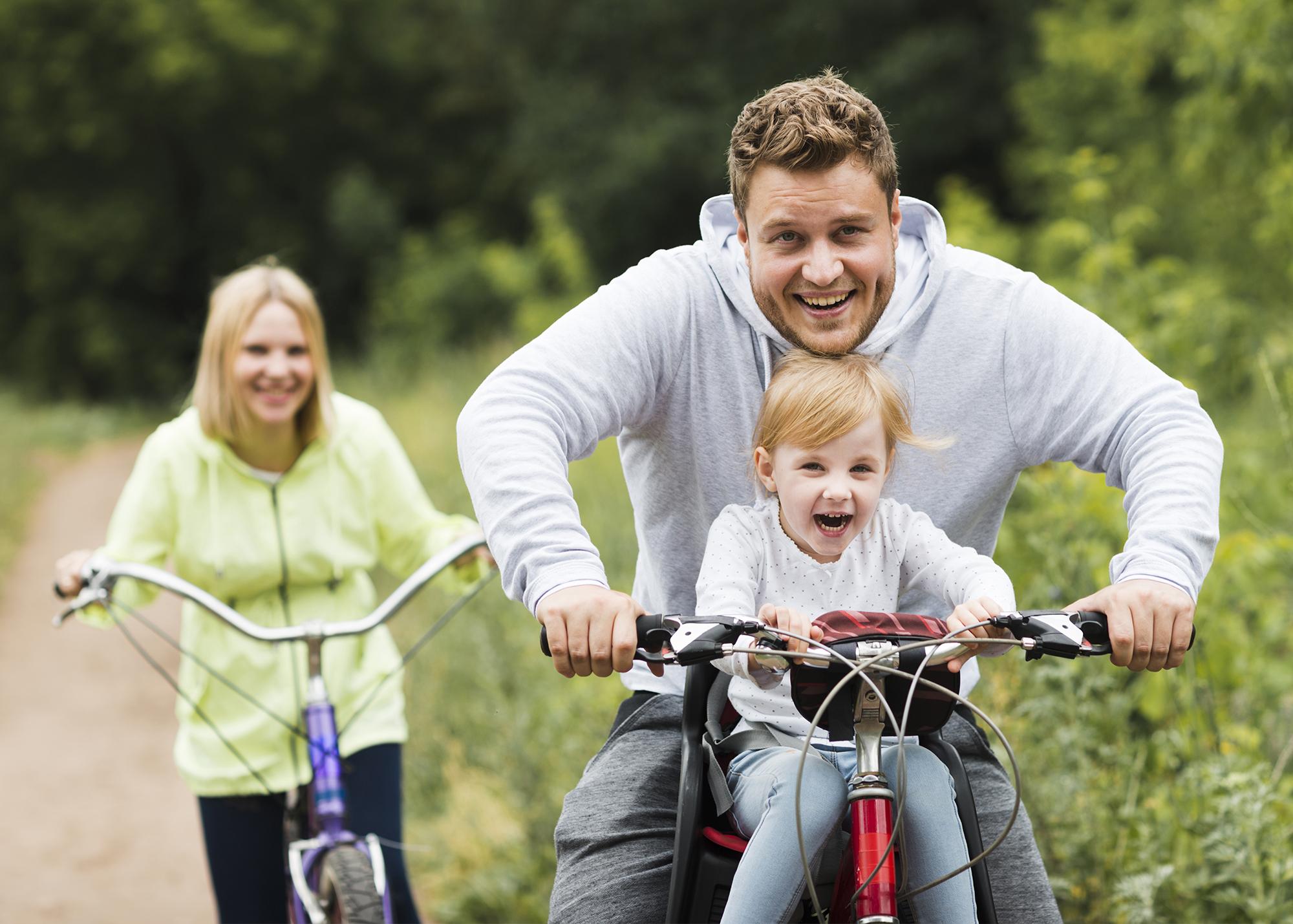 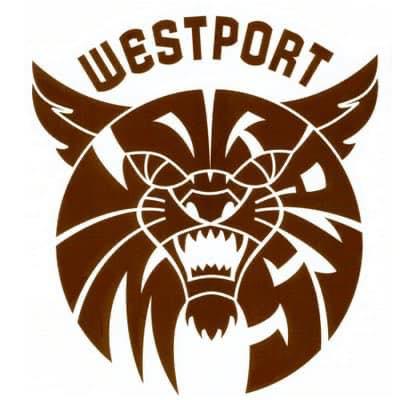 Rights Associated with the IEP
Before the school can begin IEP services, the school must obtain the parent's consent

The parent has the right to accept or reject the proposed IEP in part or in full

The completed IEP is signed by both the school district and the parent and serves as a contract between the school and the parent

The parents can withdraw their consent at any time in relation to any service or program
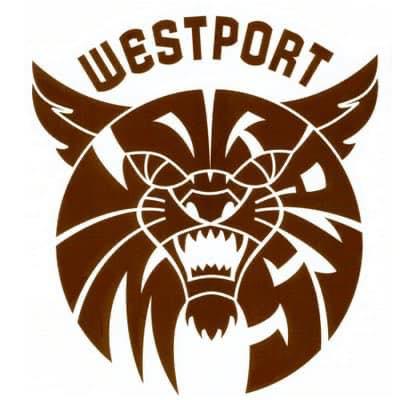 Principle 5  Least Restrictive Environment (LRE)
LRE means the student cannot be removed from the general education classroom solely because of needed curriculum modifications.
LRE means that removal from the general education program occurs only if the nature or severity of the disability is such that education in general education classes with the use of supplementary aids and services cannot be satisfactorily achieved.
LRE means that to the maximum extent appropriate,
students with disabilities have the right to be educated in the general education environment & in the classroom they would have attended if they did not have disabilities.
Some Types of Educational Placements
In the public school building: the general education classroom, a resource room, or a substantially separate classroom
Outside of the public school building: a separate day school or a separate residential school
For young children (aged 3-5): a home- based or center-based early childhood program
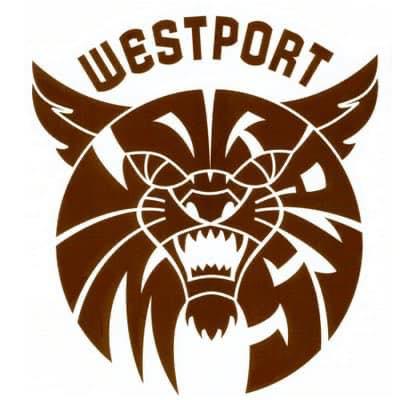 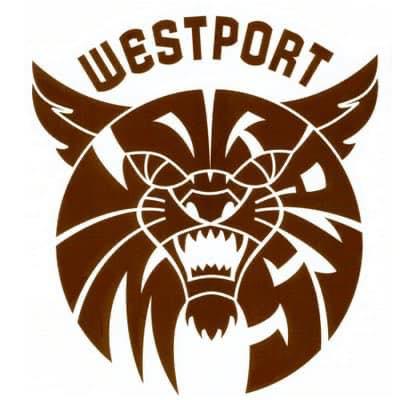 Students have the right to receive special education services even when they are unable to attend school
Sometimes students are unable to attend public schools for non-educational reasons. Students may be:
In a hospital
At home
Or in an institutional setting run by a state agency
Principle 6
Procedural Safeguards
Right to written notice 
Right to consent/refuse
Right to "stay put"
Problem Resolution System
Mediation and Due Process 
Timelines
Confidential records
Right to receive evaluations 2 days in advance of Team meeting, if requested
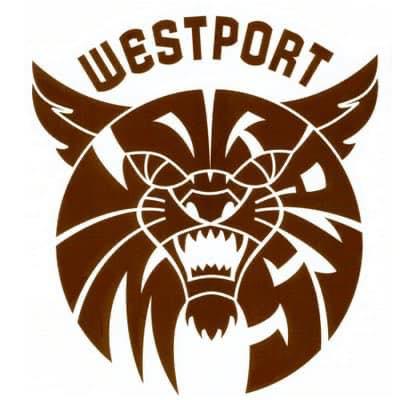 How the Law Can Help With Disputes

If you believe your rights or the rights of your child are not being appropriately provided you can:

Discuss resolution with your school district
File a complaint with the Department of Education Problem Resolution System
Seek resolution through the Bureau of Special Education Appeals (BSEA)
Seek knowledgeable assistance elsewhere
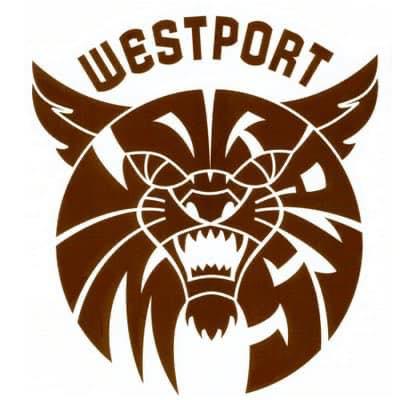 Resources
The state Department of Education

The Federation for Children with Special Needs (1-800-331-0688) www.fcsn.org
Teachers and other staff at the local school district

Members of your Parent Advisory Council

Disability rights organizations and other disability-related agencies and organizations
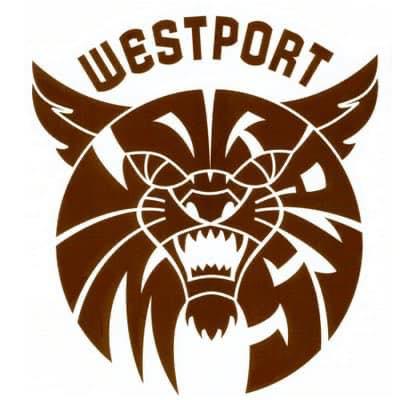 District Parent Advisory Council

PAC duties include but are not limited to:

Advising the district on matters pertaining to the education and safety of students with disabilities
Meeting regularly with school officials to participate in the planning, development, and evaluation of the school district's special education programs
Conducting, with the district, the annual workshop on the rights of students and parents under special education law
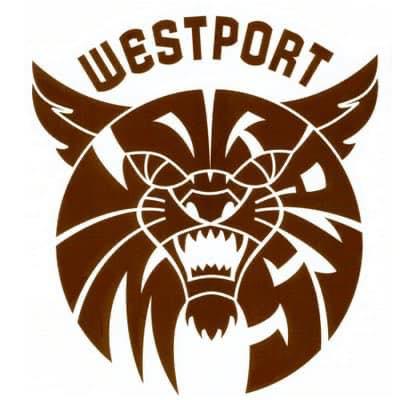 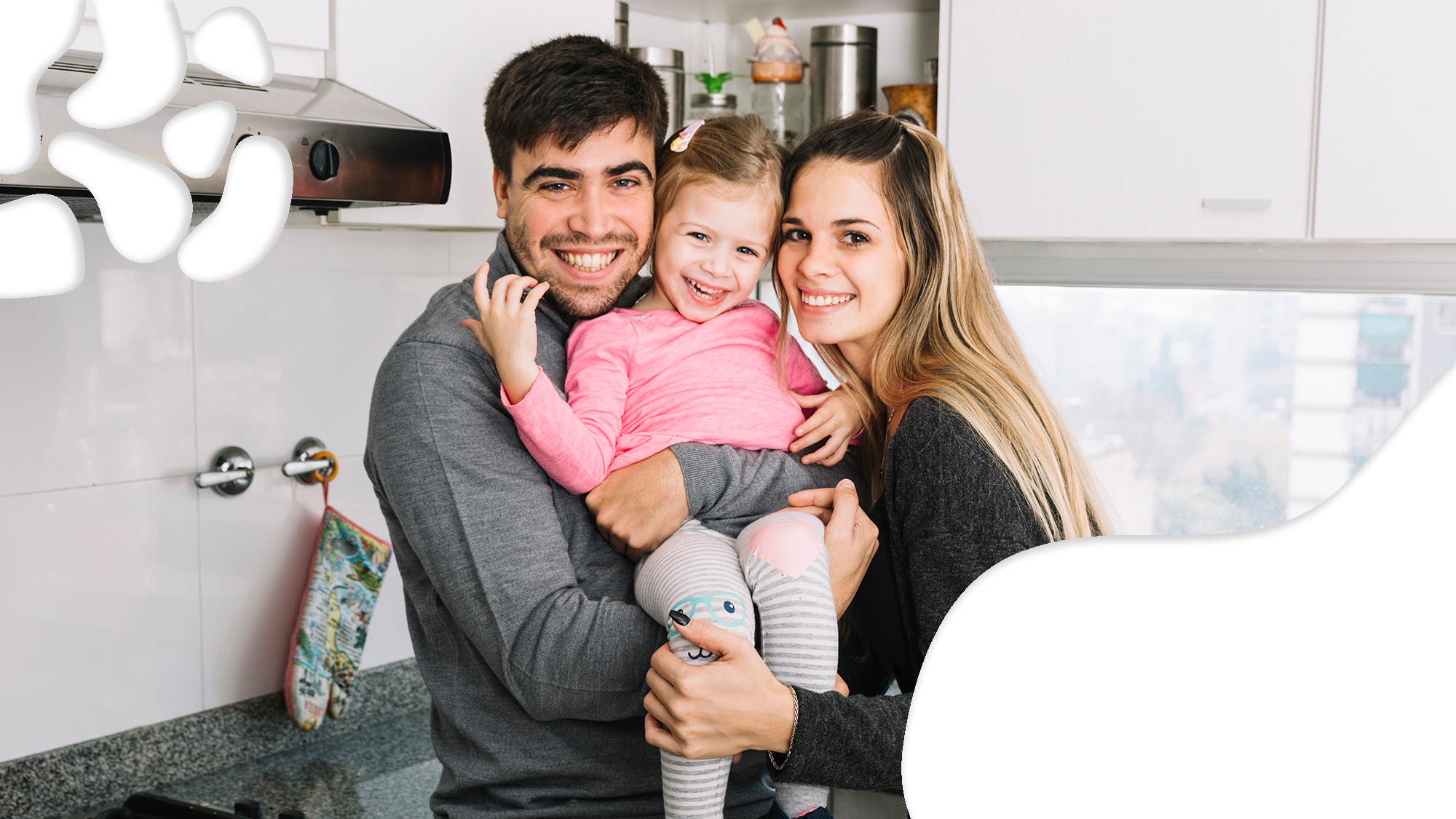 Partnering with Families for Education
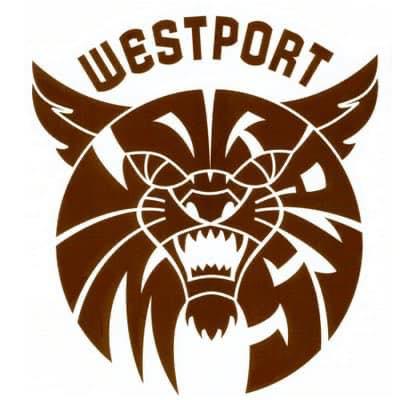 Thank You!
Do you have any questions?

Ntavares@westportschools.org  and Wmiranda@westportschools.org
                                         (508) 636-1140 ext. 4010
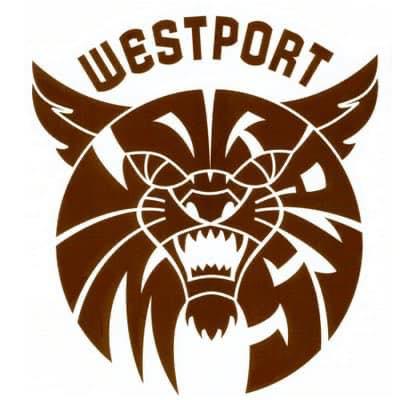